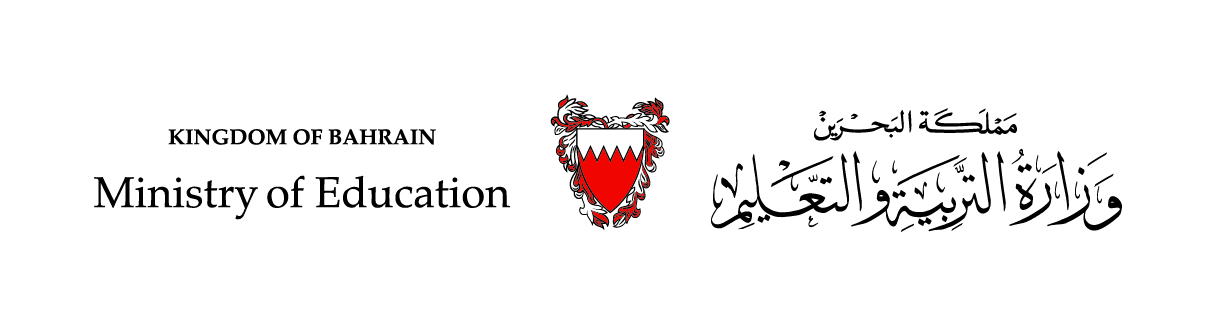 الحَلْقَةُ الأُولى/ اللُّغَةُ العَرَبيّةُ                          الصَّفُّ الثّاني الابْتِدائِــــــيُّ  / الفَصْلُ الدِّراسِيُّ الثّاني
الوَحْدَةُ الثّالِثَةُ/اخْتِراعاتٌ وَابْتكاراتٌ                                               الدرس التاسع: الرَّجُلُ الطّائِرُ
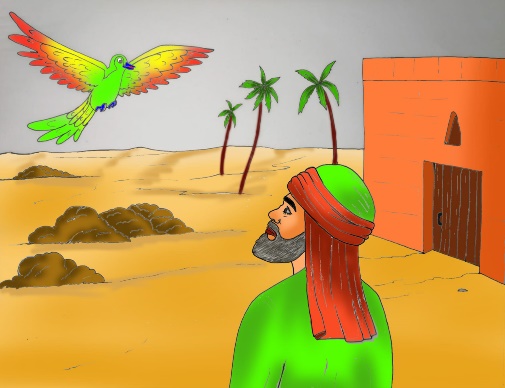 3- التَّدْريباتُ (أُحلِّلُ وأُركِّبُ وأَتَدَرّبُ)
وزارة التربية والتعليم –الفصل الدراسي الثاني 2021-2022
اللُّغَةُ العَرَبِيَّةُ / الصَّفُّ الثّاني الابْتِدائِيُّ/ الوَحْدَةُ الثّالِثَةُ/اخْتِراعاتٌ وَابْتكاراتٌ الدرس التاسع: الرَّجُلُ الطّائِرُ /أحلل وأركب وأتدرب.
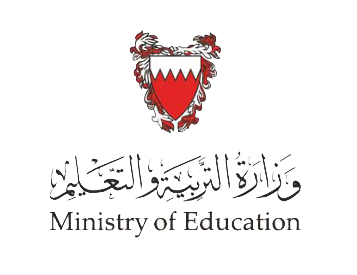 ثالِثًا: أُحَلِّلُ وَأُرَكِّبُ
1-أَقْرَأُ كُلَّ جُمْلَةٍ مِمّا يَأْتي، وَأَكْتُبُ عَدَدَ كَلِماتِها:
-صَعِدَ إِلى الْـمَكانِ الْـمُرْتَفِعِ.
4
5
-اخْتَرَعَ ساعَةً مائِيَّةً لِقِياسِ الْوَقْتِ.
8
- في الْيَوْمِ الْـمَوْعودِ جاءَ النّاسُ مِنْ كُلِّ صَوْبٍ.
وزارة التربية والتعليم –الفصل الدراسي الثاني 2021-2022
اللُّغَةُ العَرَبِيَّةُ / الصَّفُّ الثّاني الابْتِدائِيُّ/ الوَحْدَةُ الثّالِثَةُ/اخْتِراعاتٌ وَابْتكاراتٌ الدرس التاسع: الرَّجُلُ الطّائِرُ /أحلل وأركب وأتدرب.
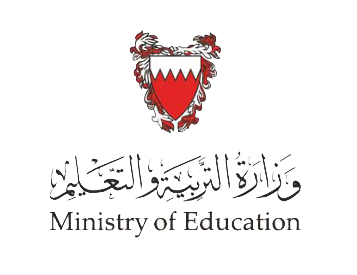 2- أَضَعُ الْعَلامَةَ () بَعْدَ التَّحْليلِ الصَّحيحِ لِكُلِّ كَلِمَةٍ:
ارْتِواءٌ
ـــوا
ارْ
تِـــــ
ءٌ

ـوا
ارْ
ءٌ
تِــــــ
الْأَسْبابُ
أَسْـ
ـبا
الْـ
بُ

ـبا
بُ
سْــ
الْأَ
وزارة التربية والتعليم –الفصل الدراسي الثاني 2021-2022
اللُّغَةُ العَرَبِيَّةُ / الصَّفُّ الثّاني الابْتِدائِيُّ/ الوَحْدَةُ الثّالِثَةُ/اخْتِراعاتٌ وَابْتكاراتٌ الدرس التاسع: الرَّجُلُ الطّائِرُ /أحلل وأركب وأتدرب.
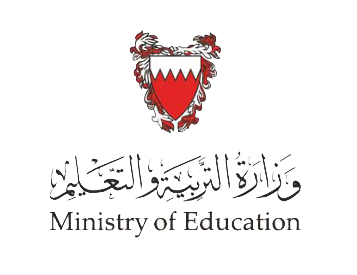 نِداءٌ
.......
.......
.......
3- أُحَلِّلُ الْكَلِماتِ الْآتِيَةَ:
أَنْتَظِرُ
......
......
......
...
ءٌ
نِـــــ
ــــــــدا
انْتِماءٌ
......
......
......
......
أَنْـــــــ
ــــظِـــــ
ـــــتَــــ
ــــــرُ
ءٌ
ـــــــما
ـــــتِــــــ
انْــــــــــ
وزارة التربية والتعليم –الفصل الدراسي الثاني 2021-2022
اللُّغَةُ العَرَبِيَّةُ / الصَّفُّ الثّاني الابْتِدائِيُّ/ الوَحْدَةُ الثّالِثَةُ/اخْتِراعاتٌ وَابْتكاراتٌ الدرس التاسع: الرَّجُلُ الطّائِرُ /أحلل وأركب وأتدرب.
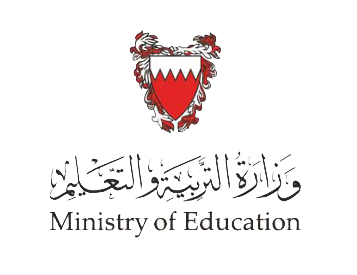 أَمْـــ
أَضْـ
أَلْـ
4- أُرَكِّبُ ثَلاثَ كَلِماتٍ تَشْتَرِكُ في الْـمَقْطَعِ (ـوا):
ـوا
نٌ
ءٌ
جٌ
ءٌ
أَضْـ
ـــــوا
جٌ
ـوا
أَمْــــــ
ــــوا
نٌ
أَلْــــ
وزارة التربية والتعليم –الفصل الدراسي الثاني 2021-2022
اللُّغَةُ العَرَبِيَّةُ / الصَّفُّ الثّاني الابْتِدائِيُّ/ الوَحْدَةُ الثّالِثَةُ/اخْتِراعاتٌ وَابْتكاراتٌ الدرس التاسع: الرَّجُلُ الطّائِرُ /أحلل وأركب وأتدرب.
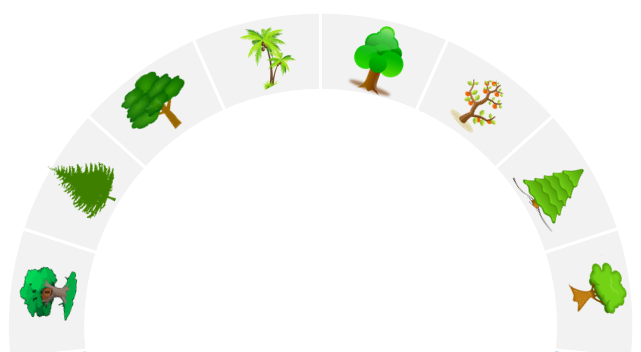 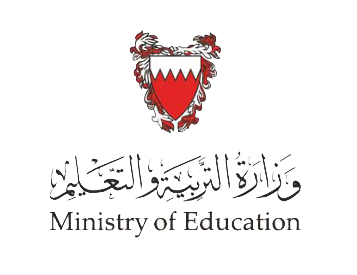 5-أُكَوِّنُ كَلِماتٍ بِالْـمَقاطِعِ مُراعِيًا أَشْكالَ الْأَشْجارِ وَأَلْوانَــها:
سَـ
ءٌ
ـما
بٌ
ـوا
أَبْـ
ـحا
أَكـْ
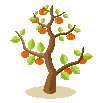 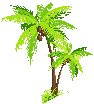 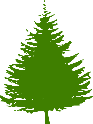 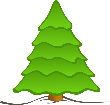 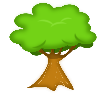 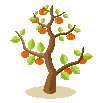 سَحابٌ
أَبْـوابٌ
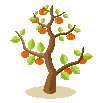 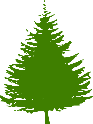 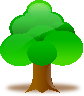 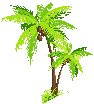 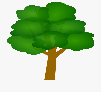 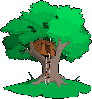 أَكْوابٌ
سَماءٌ
وزارة التربية والتعليم –الفصل الدراسي الثاني 2021-2022
اللُّغَةُ العَرَبِيَّةُ / الصَّفُّ الثّاني الابْتِدائِيُّ/ الوَحْدَةُ الثّالِثَةُ/اخْتِراعاتٌ وَابْتكاراتٌ الدرس التاسع: الرَّجُلُ الطّائِرُ /أحلل وأركب وأتدرب.
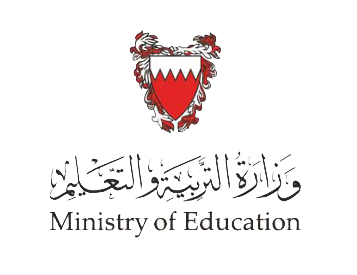 ــــأَ
ـبَـ
6-أُرَكِّبُ كَلِماتٍ بِالْـمَقاطِعِ الْآتِيَةِ:
ــتَـــ
اخْـ
عَ
ـرَ
ــرَ
ـبَـ
اخْتَبَأَ
اخْتَرَعَ
اخْتَبَرَ
وزارة التربية والتعليم –الفصل الدراسي الثاني 2021-2022
اللُّغَةُ العَرَبِيَّةُ / الصَّفُّ الثّاني الابْتِدائِيُّ/ الوَحْدَةُ الثّالِثَةُ/اخْتِراعاتٌ وَابْتكاراتٌ الدرس التاسع: الرَّجُلُ الطّائِرُ /أحلل وأركب وأتدرب.
الْـ
اخْـ
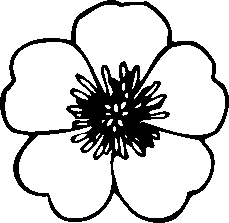 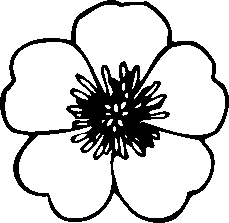 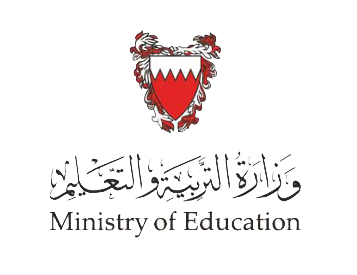 7-أُكْمِلُ الْـجُمْلَةَ بِكَلِمَتَيْنِ أُكَوِّنُــــــهُمـا مِنَ الْـمَقاطِعِ:
تِ
ـعُـ
ـتِـ
ءُ
.
ـرا
عا
ـما
ــلَـ
اسْتَفادَ  ........................   مِنِ ..................... ابْنِ فِرْناسٍ.
العُلَماءُ
اخْتِراعاتِ
وزارة التربية والتعليم –الفصل الدراسي الثاني 2021-2022
اللُّغَةُ العَرَبِيَّةُ / الصَّفُّ الثّاني الابْتِدائِيُّ/ الوَحْدَةُ الثّالِثَةُ/اخْتِراعاتٌ وَابْتكاراتٌ الدرس التاسع: الرَّجُلُ الطّائِرُ /أحلل وأركب وأتدرب.
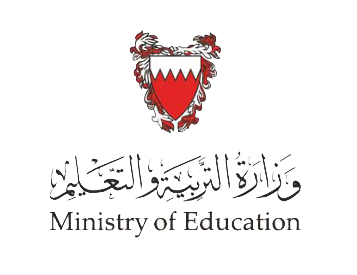 رابِعًا: أَتَدَرَّبُ
1- أَقْرَأُ الْجُمَلَ الْآتِيَةَ، وَأُلاحِظُ الْكَلِماتِ الْـمُلَوَّنَةَ:
تِلْكَ نَخْلَةٌ.
هَذا أَسَدٌ.
ذَلِكَ فيلٌ.
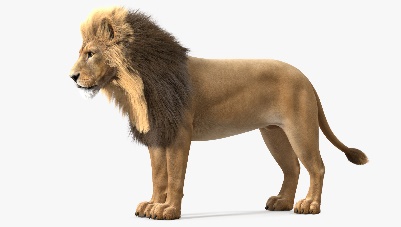 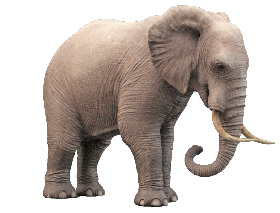 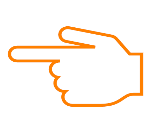 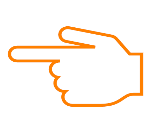 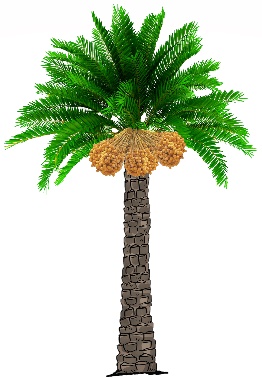 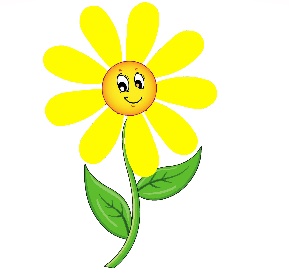 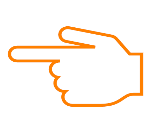 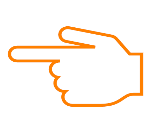 هَذِهِ زَهْرَةٌ.
وزارة التربية والتعليم –الفصل الدراسي الثاني 2021-2022
اللُّغَةُ العَرَبِيَّةُ / الصَّفُّ الثّاني الابْتِدائِيُّ/ الوَحْدَةُ الثّالِثَةُ/اخْتِراعاتٌ وَابْتكاراتٌ الدرس التاسع: الرَّجُلُ الطّائِرُ /أحلل وأركب وأتدرب.
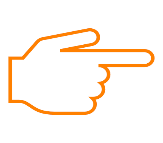 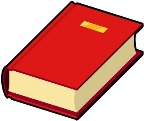 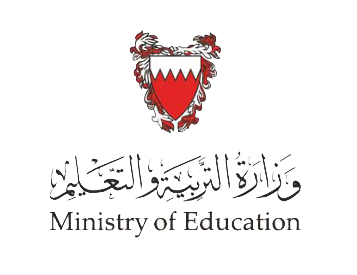 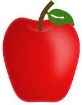 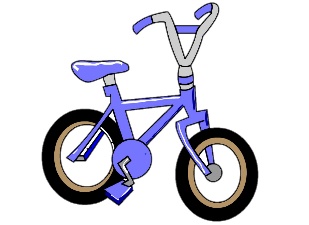 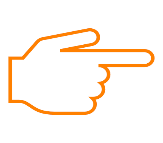 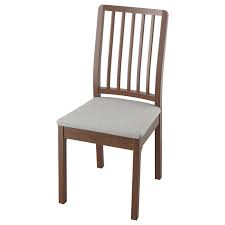 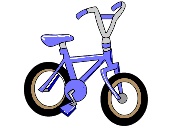 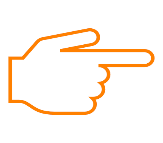 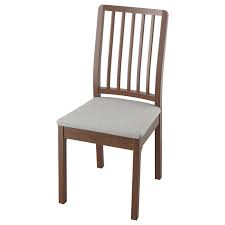 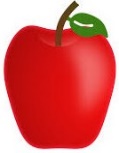 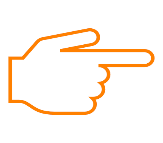 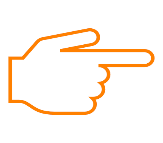 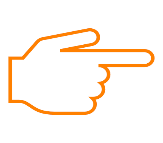 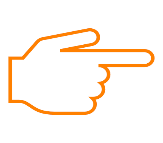 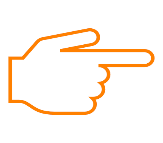 2- أَكْتُبُ في كُلِّ فراغٍ اسْمَ الْإِشارَةِ الْـمُناسِبَ كَما في الْـمِثالِ:
.....كُرْسِيٌّ.
....دَرّاجَةٌ.
..... كِتابٌ.
هَذا كِتابٌ.
.....دَرّاجَةٌ.
تِلْكَ تُفّاحَةٌ.
(هَذا - هَذِهِ - ذَلِكَ - تِلْكَ)
......تُفّاحَةٌ.
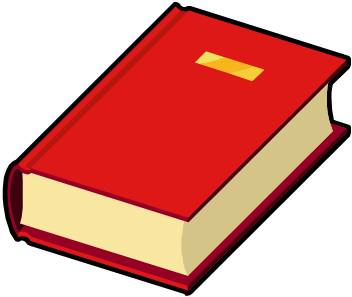 ذَلِكَ
تِلْكَ
هَذِهِ
هَذا
ذَلِكَ
......كُرْسِيٌّ.
هَذِهِ
وزارة التربية والتعليم –الفصل الدراسي الثاني 2021-2022
اللُّغَةُ العَرَبِيَّةُ / الصَّفُّ الثّاني الابْتِدائِيُّ/ الوَحْدَةُ الثّالِثَةُ/اخْتِراعاتٌ وَابْتكاراتٌ الدرس التاسع: الرَّجُلُ الطّائِرُ /أحلل وأركب وأتدرب.
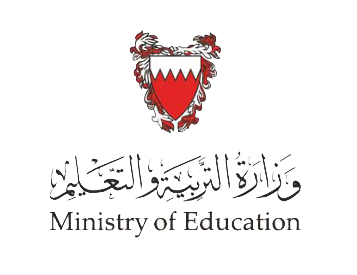 3- أُكَوِّنُ جُمْلَةً بِاسْتِعْمالِ اسْمِ الْإِشارَةِ الْـمُناسِبِ مِمّا يَأْتي
(هَذا - هَذِهِ - ذَلِكَ - تِلْكَ) كَما في الْـمِثالِ:
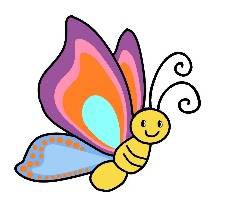 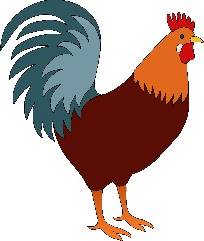 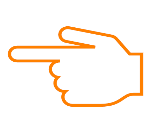 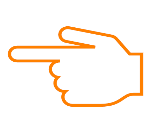 هَذا ديكٌ
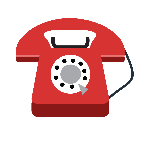 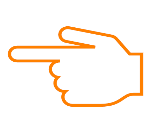 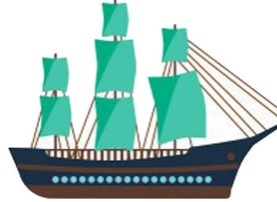 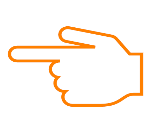 ذَلِكَ هاتِفٌ
هَذِهِ باخِرَةٌ
وزارة التربية والتعليم –الفصل الدراسي الثاني 2021-2022
اللُّغَةُ العَرَبِيَّةُ / الصَّفُّ الثّاني الابْتِدائِيُّ/ الوَحْدَةُ الثّالِثَةُ/اخْتِراعاتٌ وَابْتكاراتٌ الدرس التاسع: الرَّجُلُ الطّائِرُ /أحلل وأركب وأتدرب.
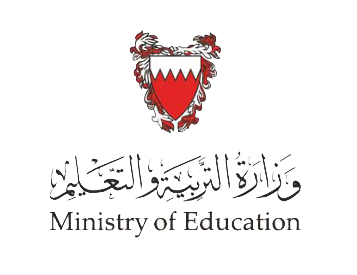 انْتَهى الدَّرْسُ
وزارة التربية والتعليم –الفصل الدراسي الثاني 2021-2022
اللُّغَةُ العَرَبِيَّةُ / الصَّفُّ الثّاني الابْتِدائِيُّ/ الوَحْدَةُ الثّالِثَةُ/اخْتِراعاتٌ وَابْتكاراتٌ الدرس التاسع: الرَّجُلُ الطّائِرُ /أحلل وأركب وأتدرب.